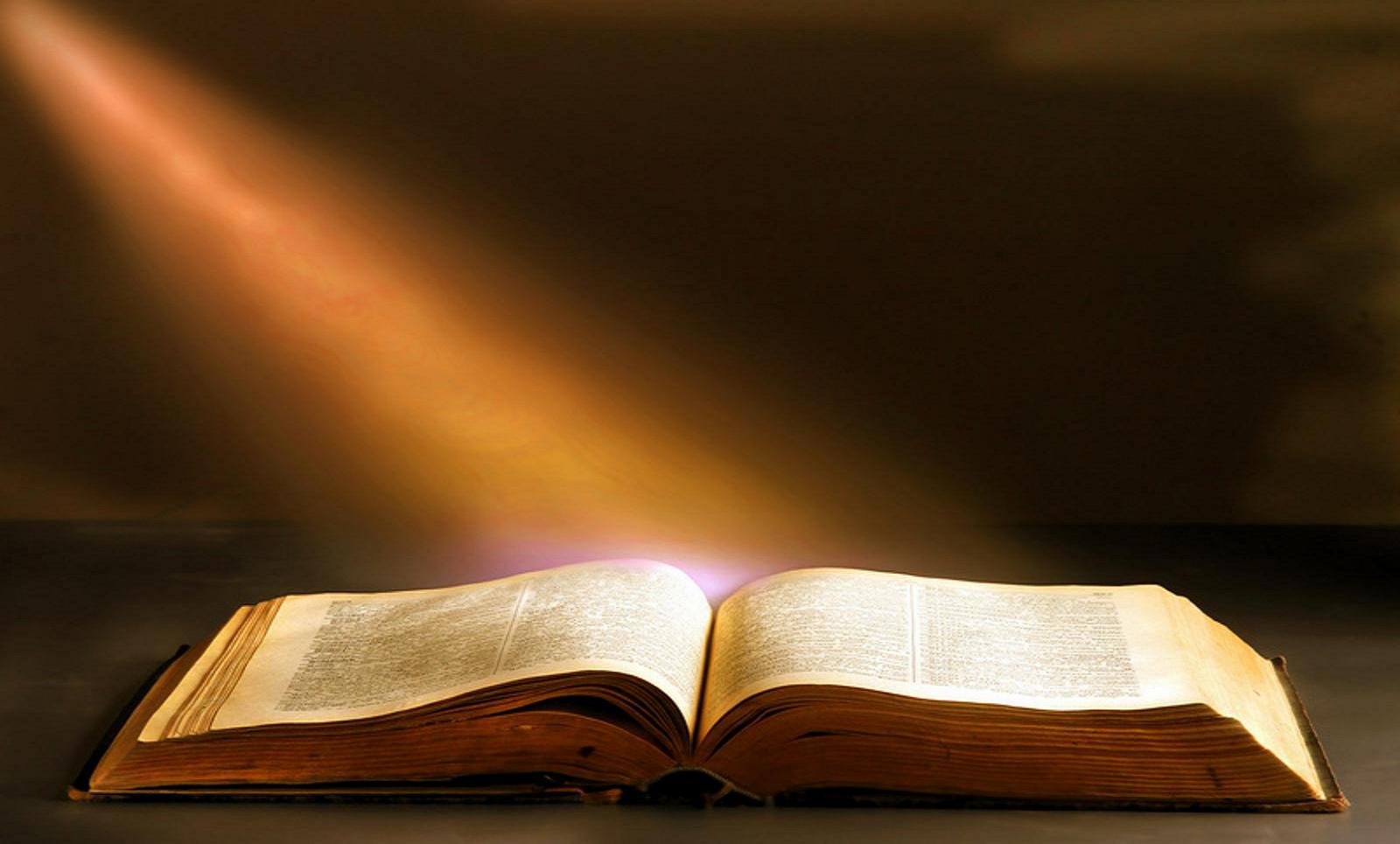 GODLESSNESS AND GODLINESS : 2 Tim. 3 : 1 - 13
OUTWARD FORM versus INWARD REALITY : 2 Tim. 3 : 2 – 6
vv 2/3/4/6: Elements of Godlessness

v5a : Warning against split personalities 	- Titus 1 vv 15 / 16
				- Matt. 15 v 8

Spiritual powerlessness – 2 Tim. 3 v 5a c.f. Acts 1 v 8, Eph. 5 v 18b
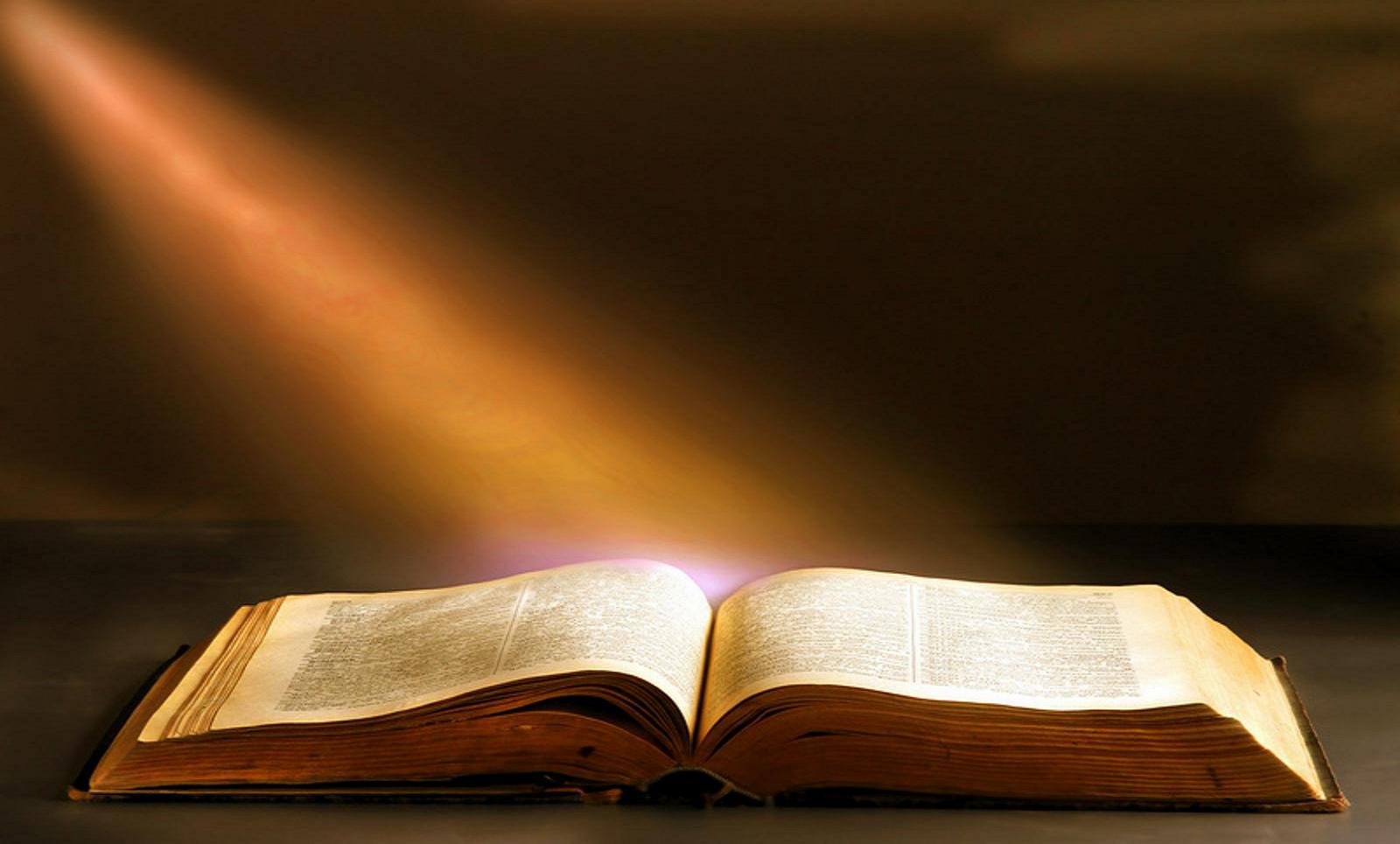 GODLESSNESS AND GODLINESS : 2 Tim. 3 : 1 - 13
2. “LEARNING” versus ACCEPTING THE TRUTH : 2 Tim. 3 : 7 - 9 

v7	“always enquiring, but …..”
	Eph. 4 v 14

vv 8 - 9 	see Ex. 7 vv 10 - 12
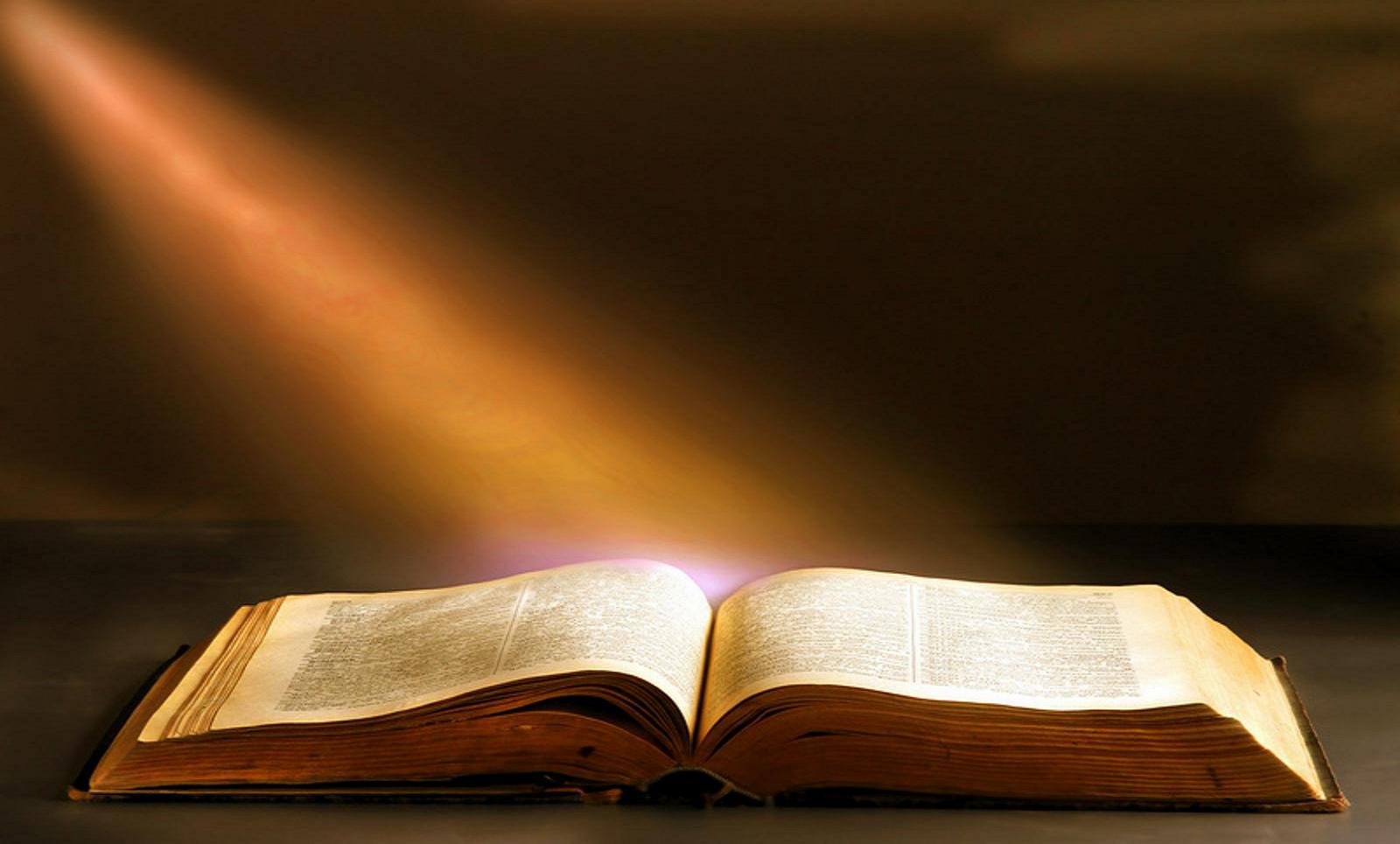 GODLESSNESS AND GODLINESS : 2 Tim. 3 : 1 - 13
3. OUR RESPONSE : 2 Tim. 2 v 22 and 2 Tim. 3 : 10 – 13

2 Tim. 2 v 22 – negative – “flee evil desires” (also 2 Tim. 2 v 19b)

2 Tim. 2 v 22 – positive  – “pursue righteousness” 
					(see also Ps.119 v 9 and Phil 4 vv 8 – 9)

2 Tim. 3 vv 10 – 13 	    – challenge of consistency